¿POR QUÉ ESTUDIAR
EN LA UPeU?
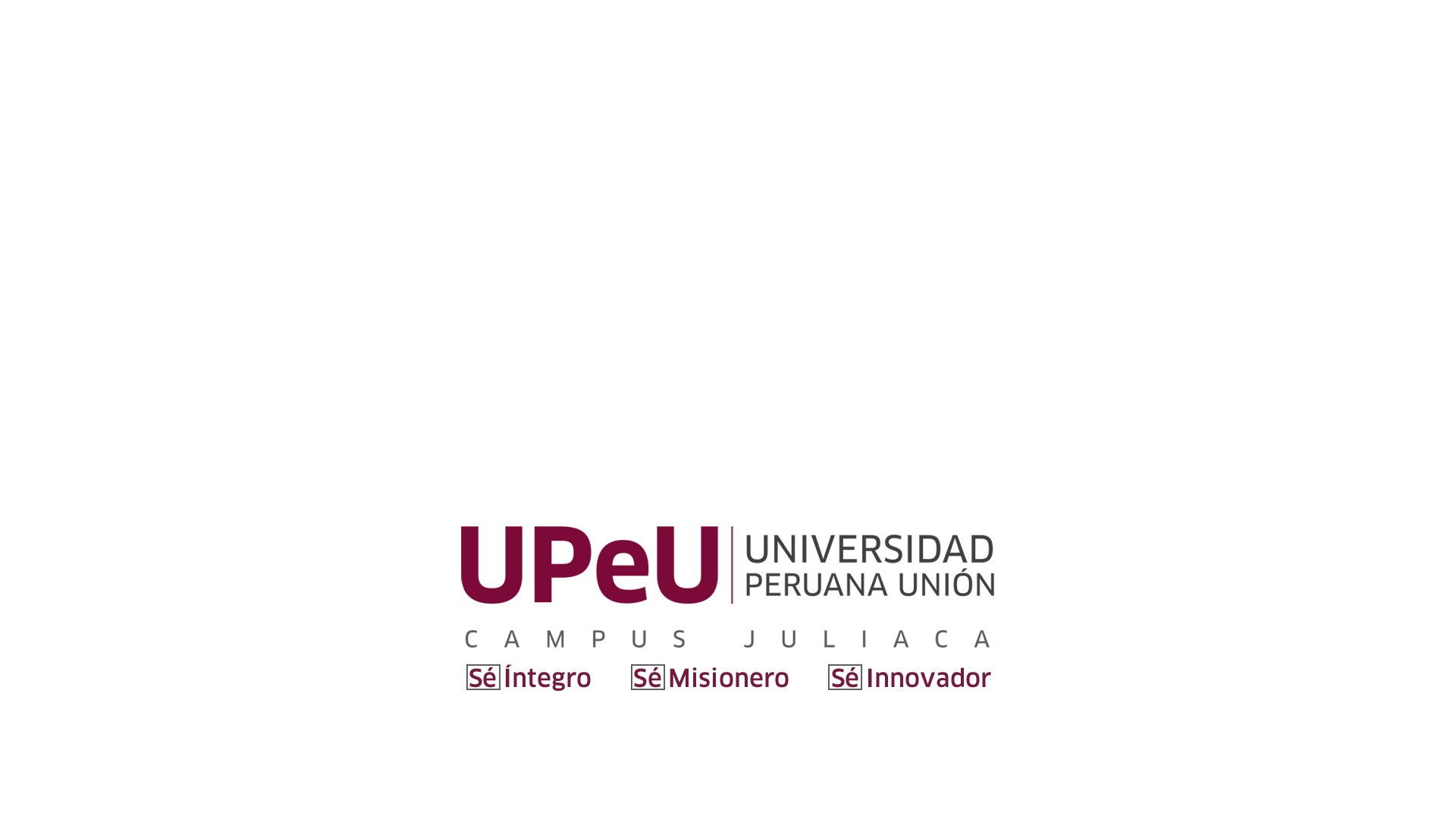 Mg. Julio Pinarez
Cumpliendo la Misión
No hemos de elevar nuestra norma tan sólo un poquito sobre la norma del mundo, sino que hemos de hacer la diferencia incontestablemente evidente. La razón por la cual hemos tenido tan poca influencia sobre nuestros parientes y amigos incrédulos, es que ha habido una diferencia muy poco categórica entre nuestras prácticas y las del mundo. {EC 107.3}
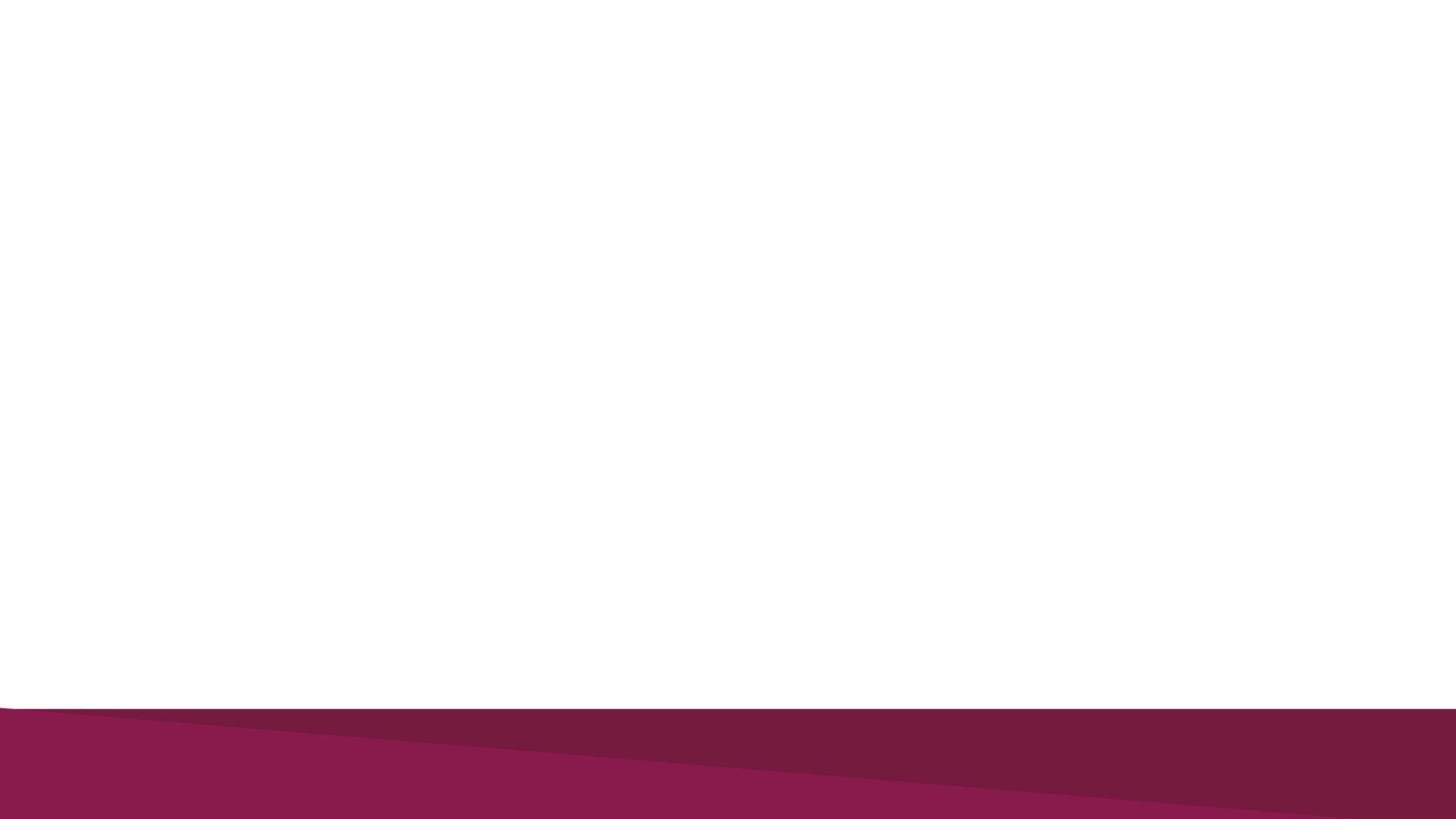 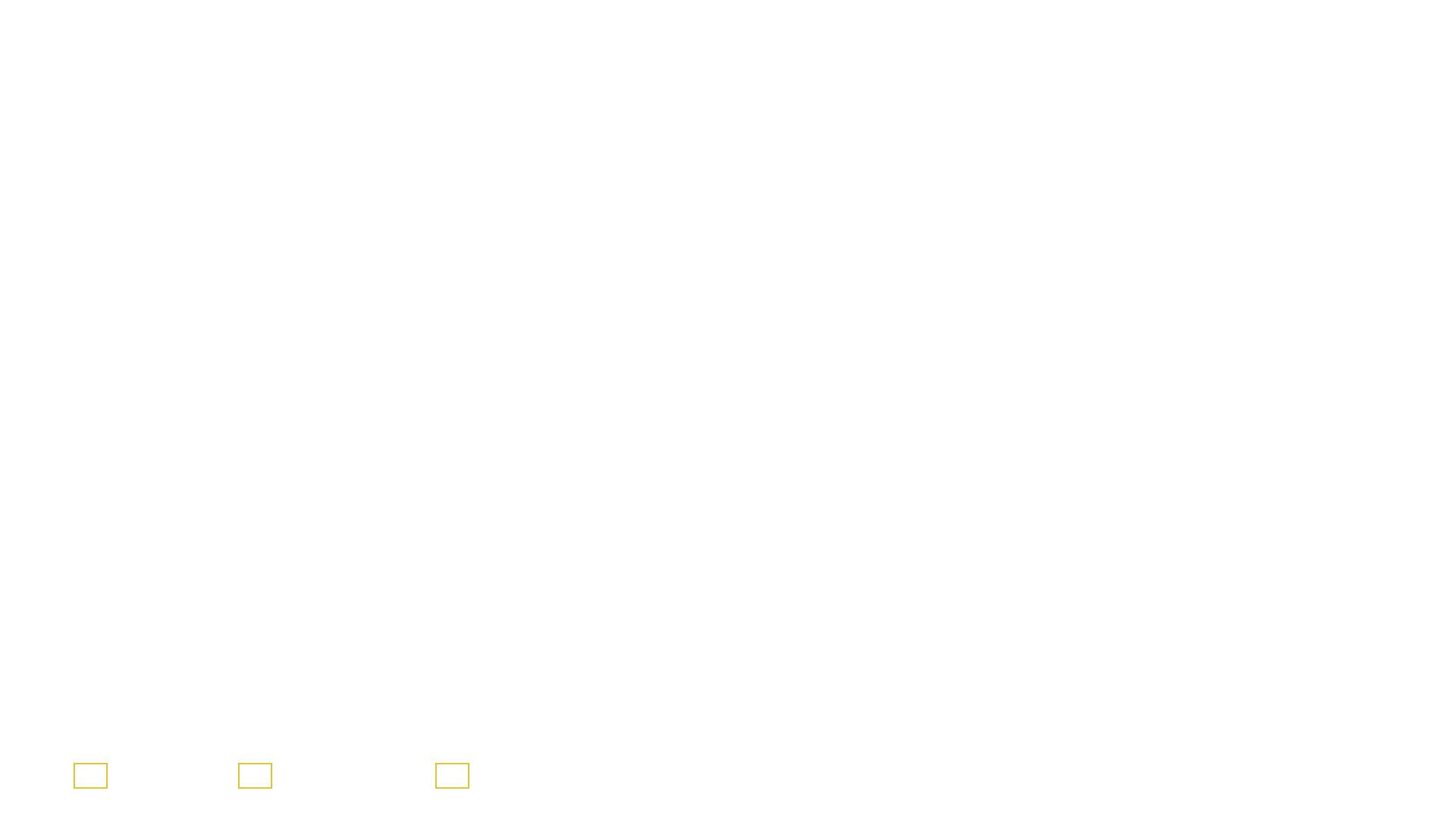 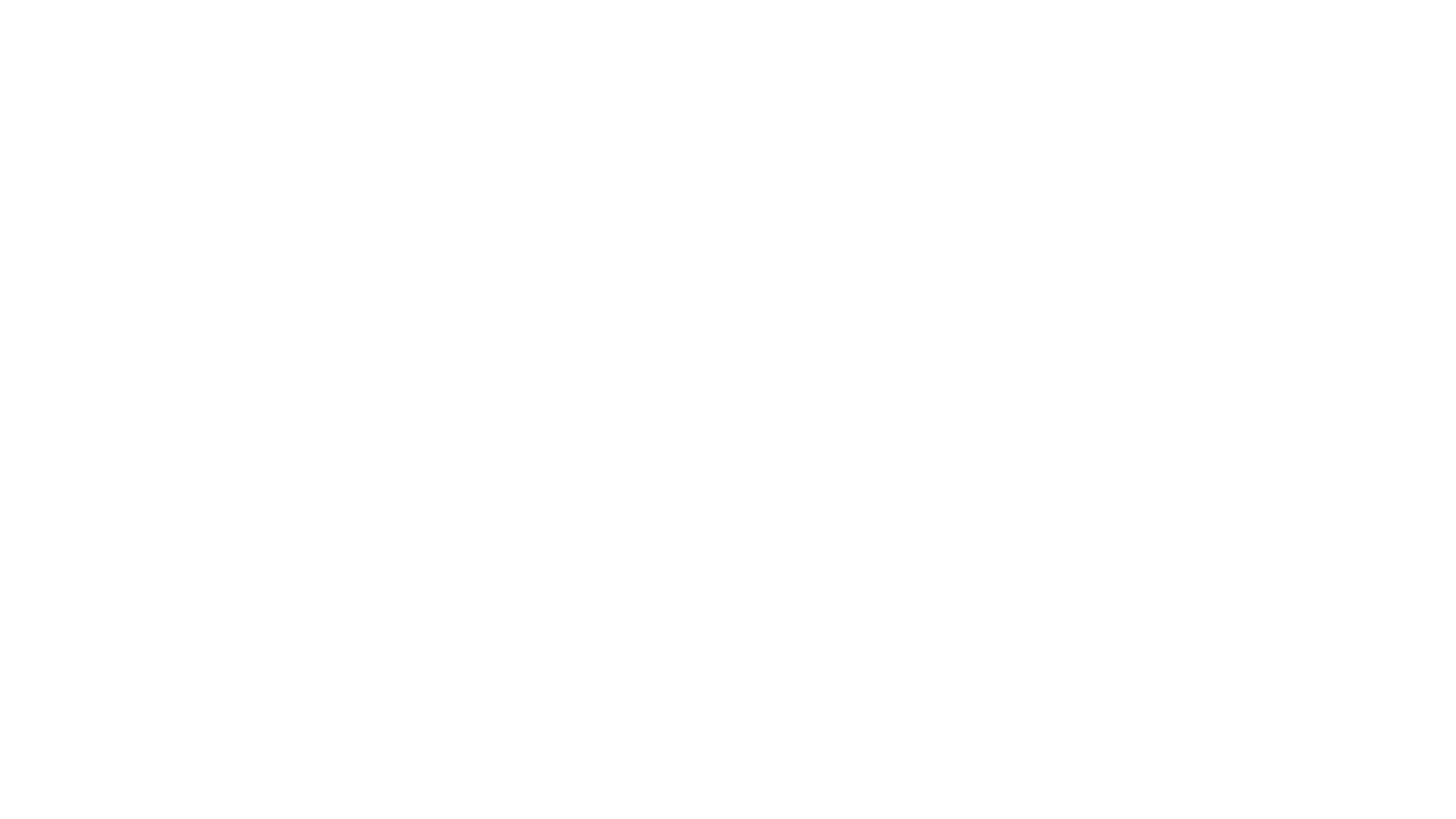